«Забезпечення якісного розвитку дитини дошкільного віку засобами музичного виховання»
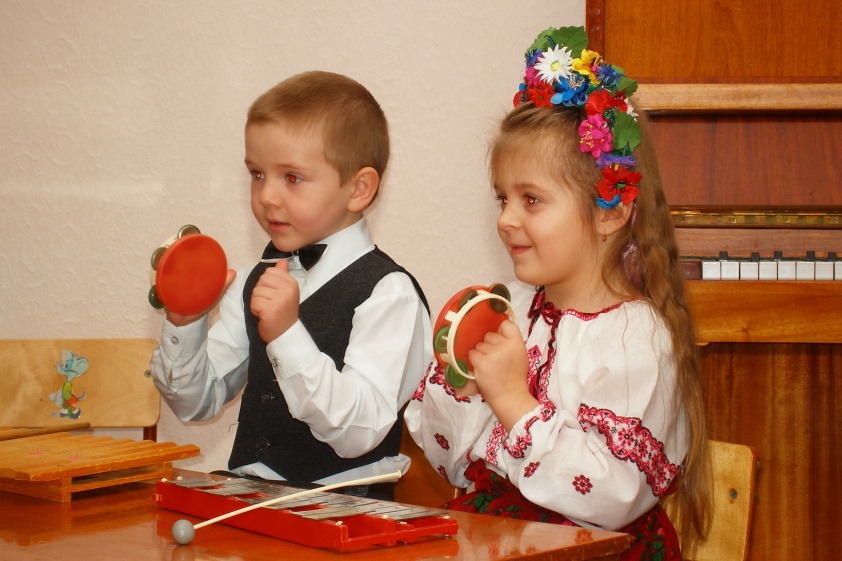 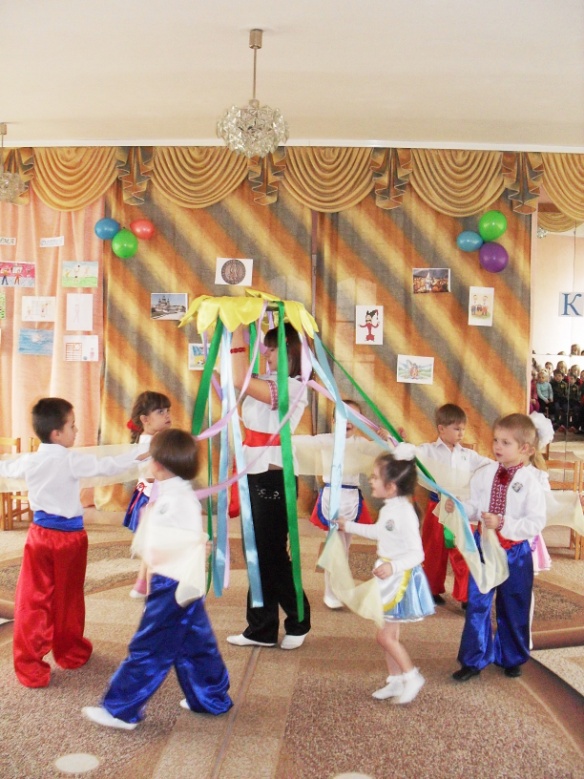 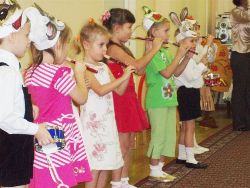 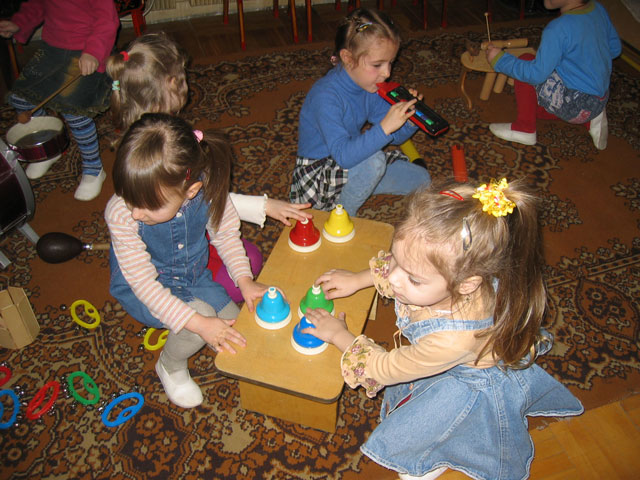 Дитина бажає спонтанно виражати себе через звук та шум, вона хоче відкривати нові звучання. Це пробуджує фантазію та ініціативу.
                                                 Т.Томас
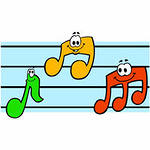 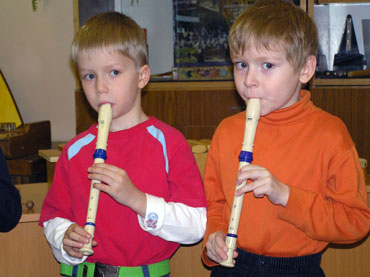 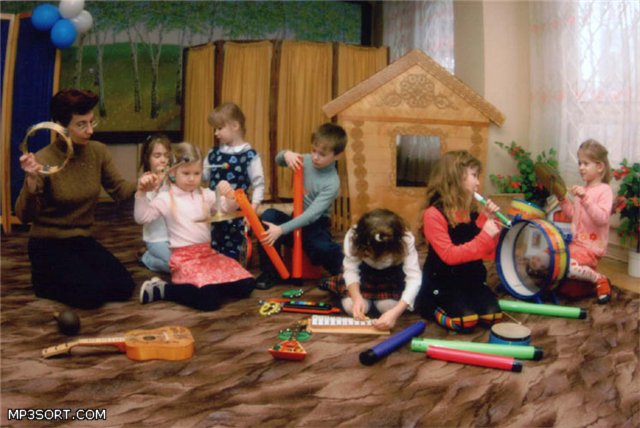 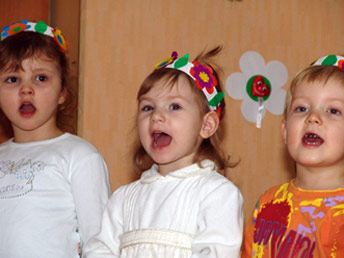 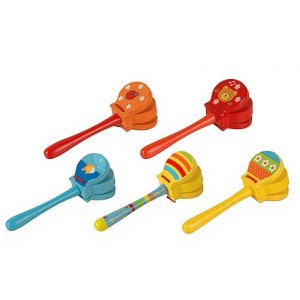 Основа програми – вчимося творити
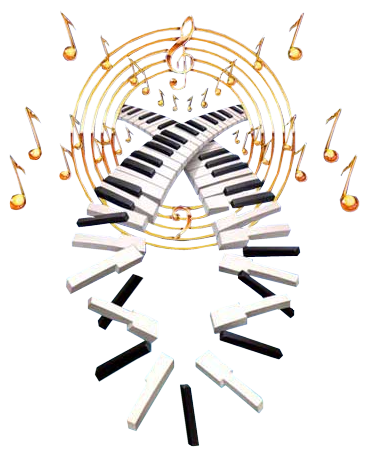 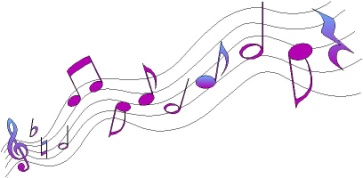 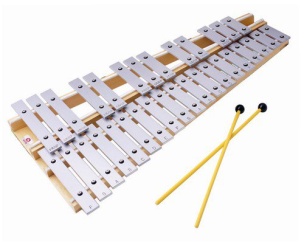 Метод образно – ігрового емоційно – тактильно – рухового моделювання елементів музичної мови
Метод  активації творчих проявів
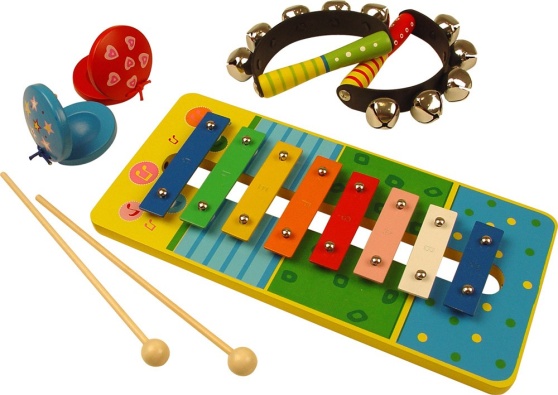 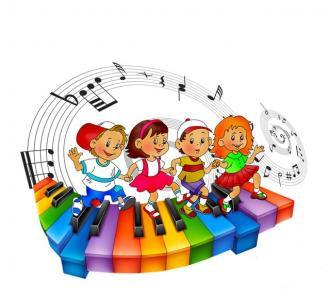 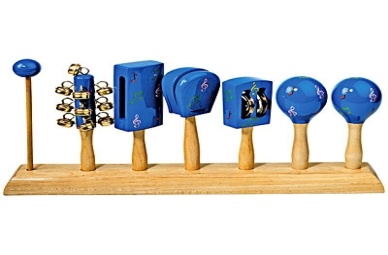 КРЕАТИВНІСТЬ
ОСНОВНІ
ПРИНЦИПИ
МЕТОДИКИ
МУЗИЧНИХ
 ЗАНЯТЬ
ВАРІАТИВНІСТЬ
КОМУНІКАТИВНІСТЬ
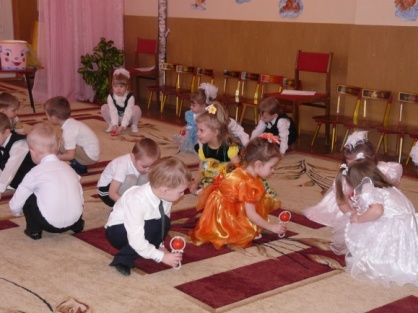 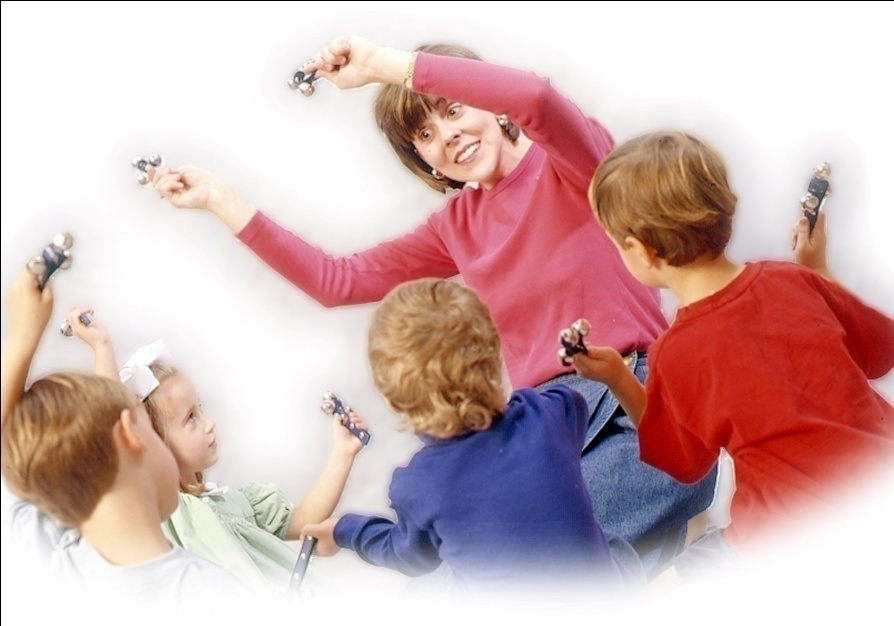 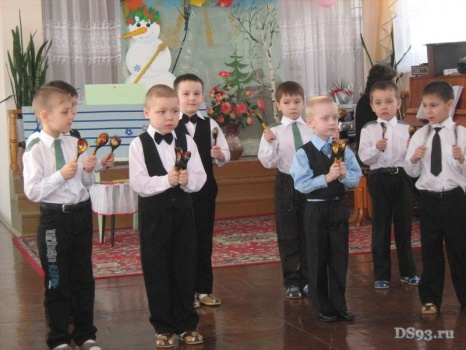 Взаємопов'язаність мовлення, руху та музики (Тілесне відчуття ритму)
Потенціал елементарного музикування (Вигадування, створення музики)
“Основні складові завдання методики
музичних занять ”
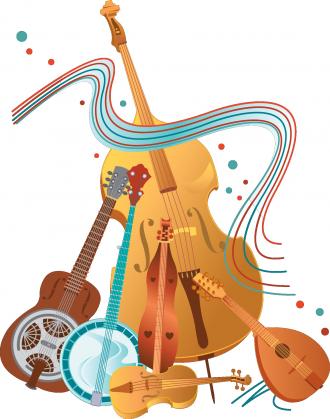 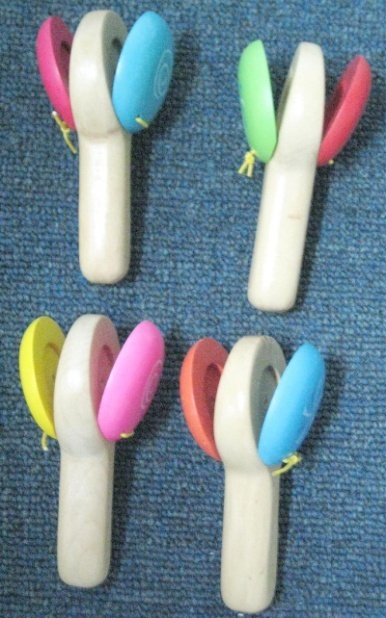 Поєднання таночків, пісень, гри в оркестрі на шумових і ударних інструментах
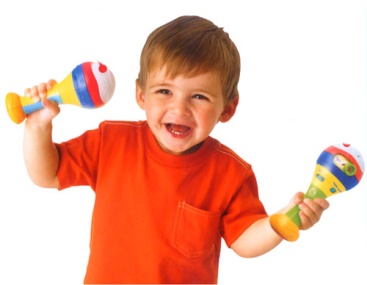 Навчаємося музиці різними видами діяльності поетапно
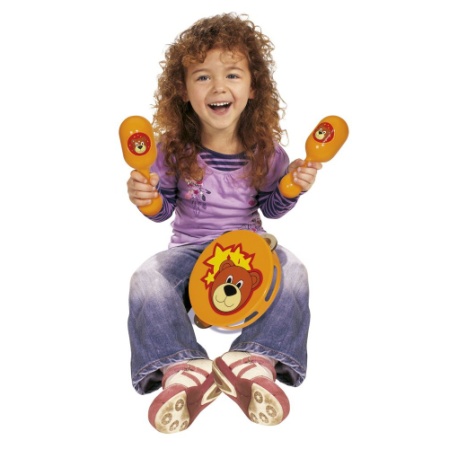 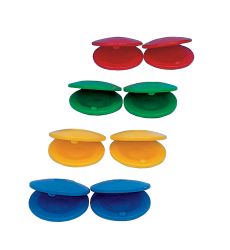 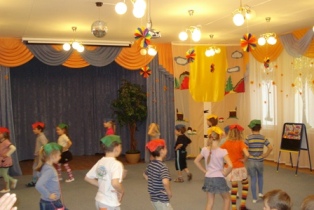 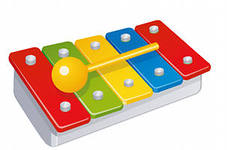 Репродуктивний етап “Гра в оркестрі”
Основний етап
 “Гра в музику танцювання 
ритму”
Початковий 
етап
 “Навчання 
у дії”
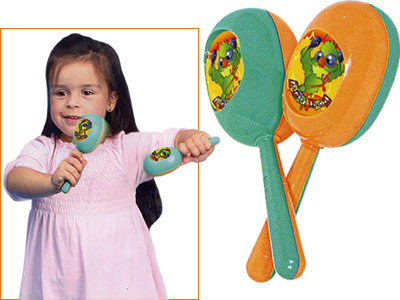 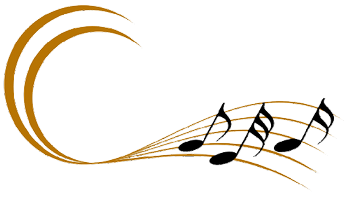 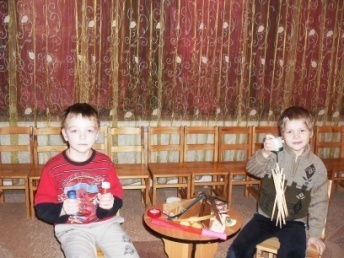 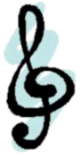 ПОЧАТКОВИЙ ЕТАП
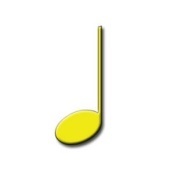 Навчання
 вигадування 
та створення музики “Навчання у дії” та
 його складові:
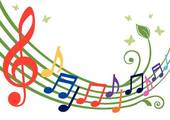 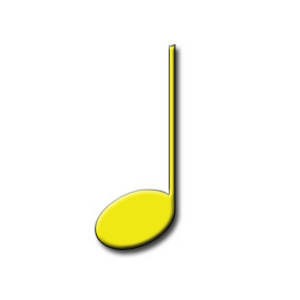 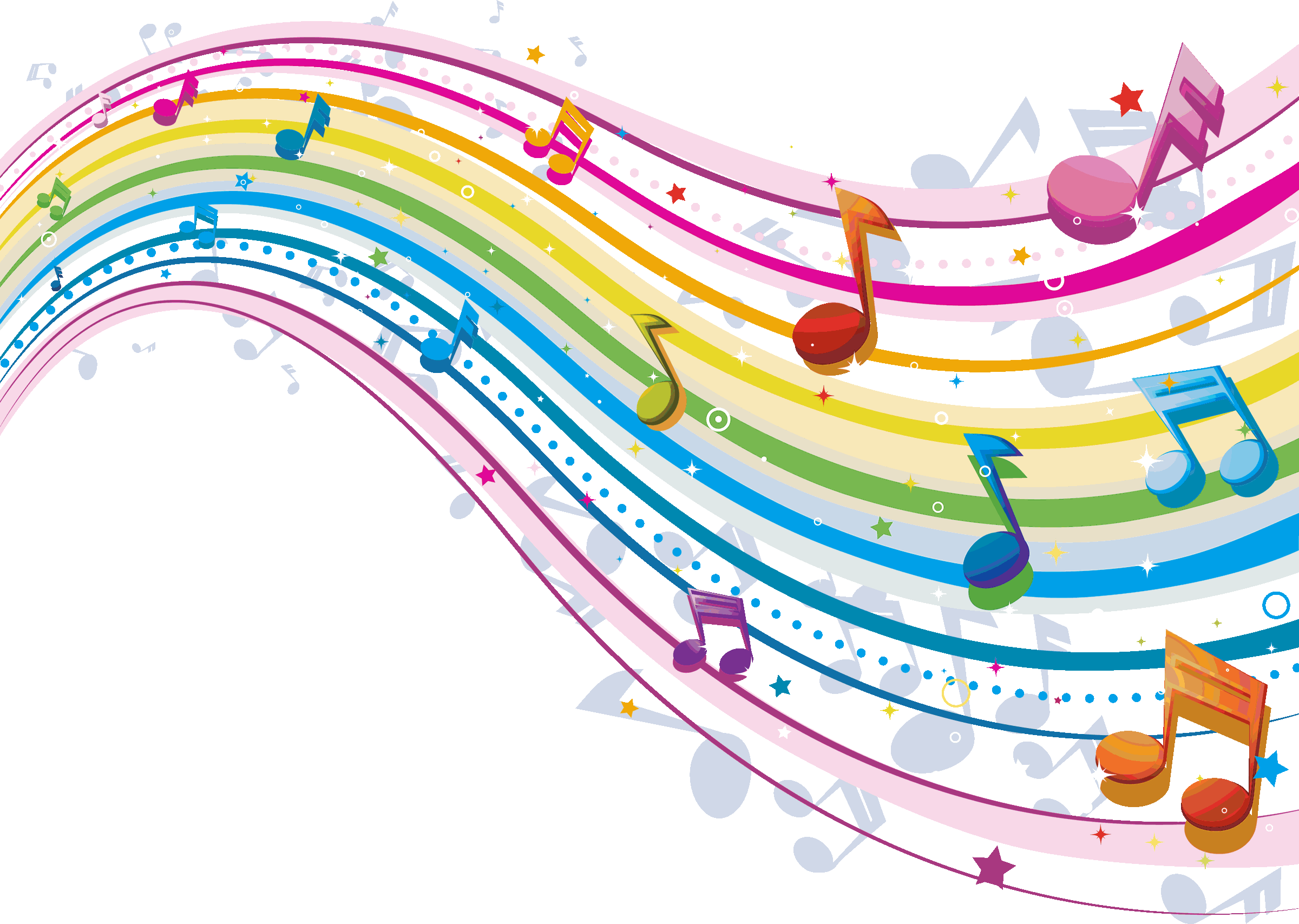 Дитина в усьому бере участь
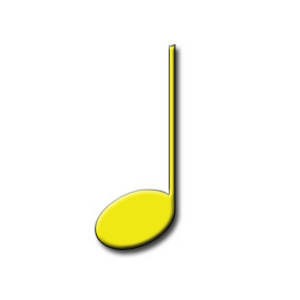 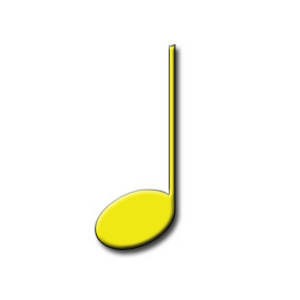 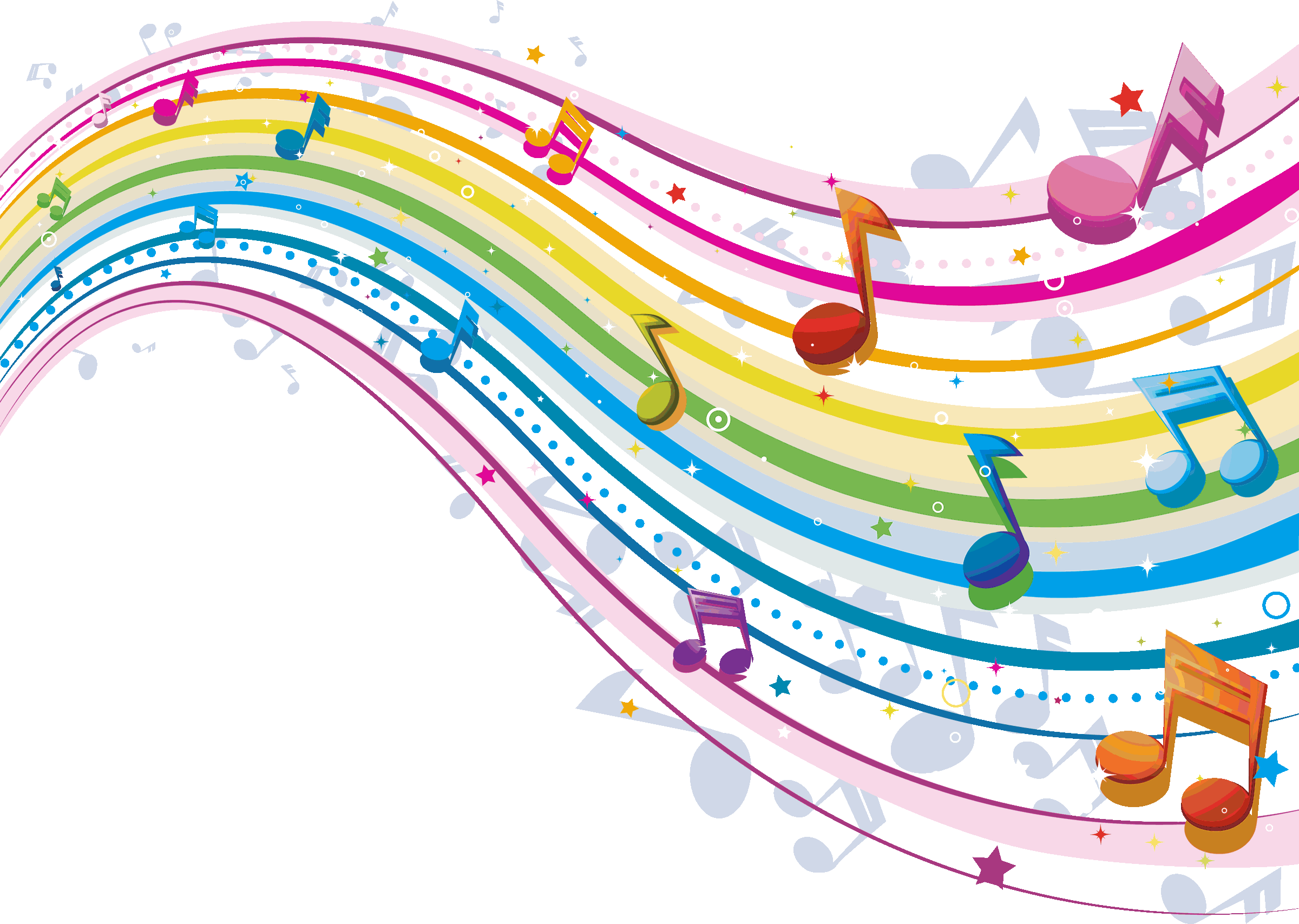 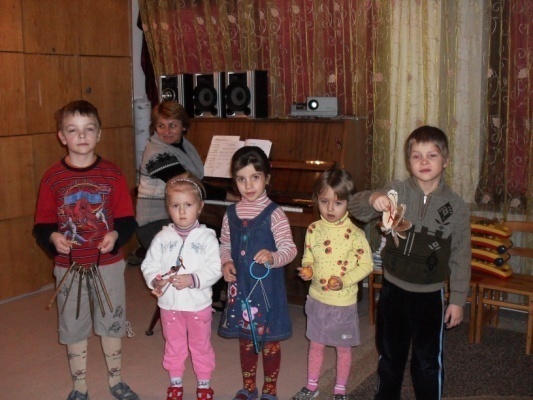 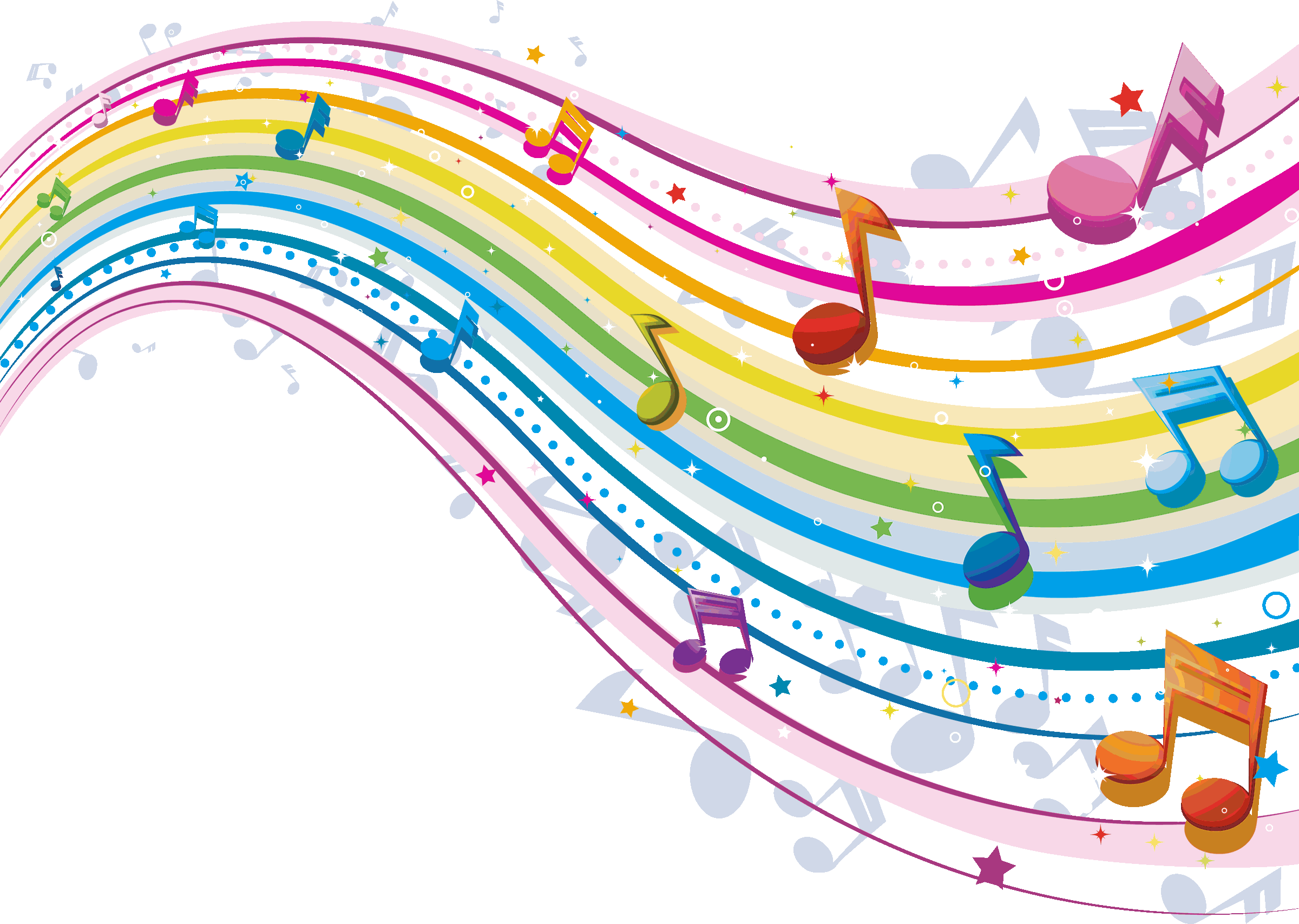 Дитина творить і переживає
Педагог залучає дитину до процесу активних дій
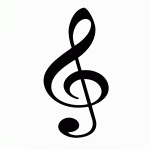 ОСНОВНИЙ 
ЕТАП
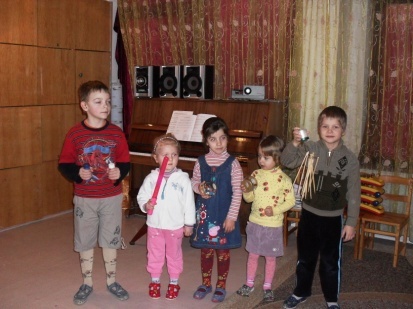 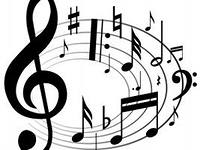 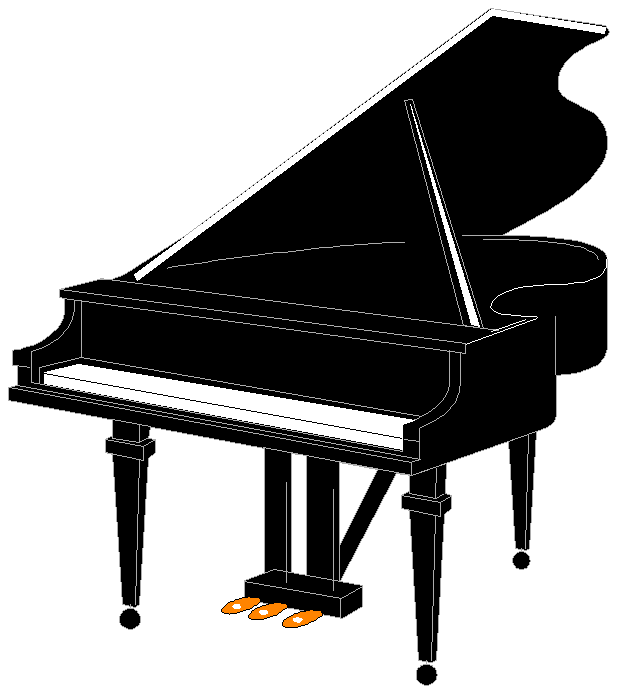 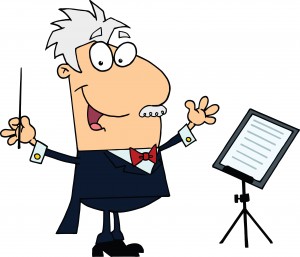 Покладання на  прості мелодії  лічилок, 
загадок,  віршів
“ГРА В МУЗИКУ, ТАНЦЮВАННЯ РИТМУ”
Відчуття емоційно-образного змісту 
пісні
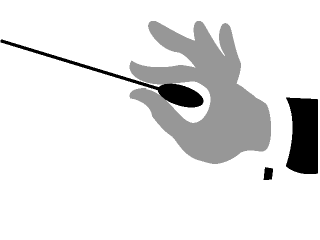 Виникнення пісні – маленького ескізу, картинки яку діти можуть обігравати за допомогою жестикуляції, способів інтонування
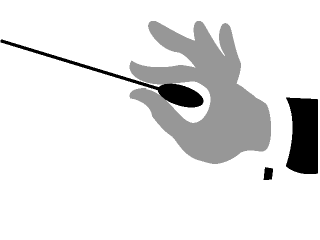 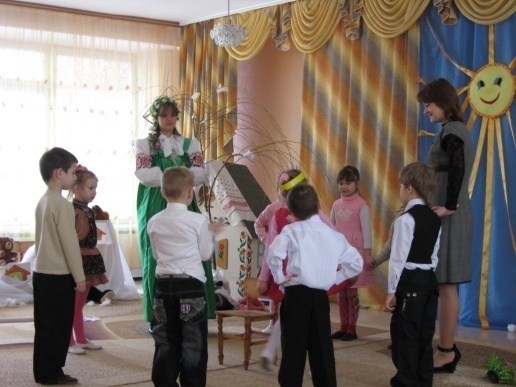 РЕПРОДУКТИВНИЙ ЕТАП
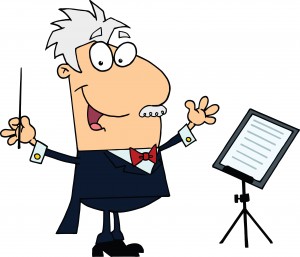 Щоразу нові партії
Гра в оркестрі
Варіювання партій  за допомогою нових тембрових і динамічних рішень
Цікаве  інтригуюче навчання
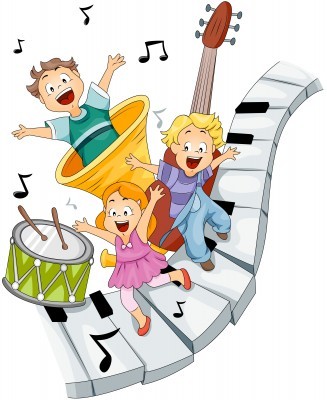 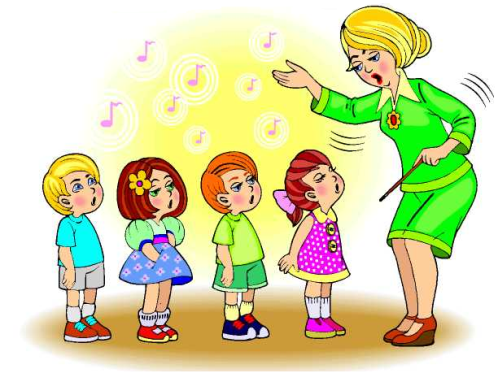 “Танцювати” ритм, грати його рухами свого тіла (тупання, оплески, клацання і т.і.)
Будь – яку пісню супроводжувати жестикуляцією і
 впевненими рухами, які передають її зміст
АСПЕКТИ
РОЗВИТКУ
ТАКТИЛЬНОГО
ВІДЧУТТЯ РИТМУ
Подавання рухів в ігровій, жартівливій манері
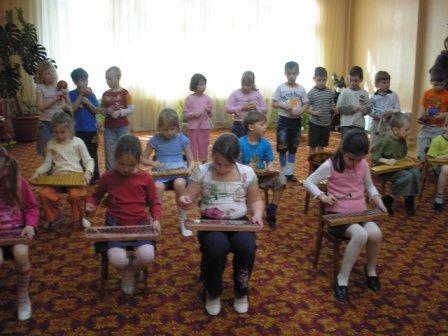 СЕРЕДНІЙ ТА СТАРШИЙ ДОШКІЛЬНИЙ ВІК
АУДІАЛЬНИЙ РОЗВИТОК
МОЛОДШИЙ ДОШКІЛЬНИЙ ВІК
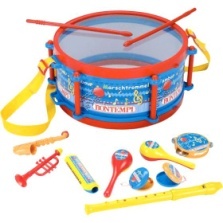 1
1
3
2
Проведення вправи під час підвищеного шумового фону (Вправа “Знайди куди сховалася тиша?”)
Розповідь про звуки, які шумлять, дзвенять, булькають,  скриплять
2
Розповідь про створення 
музичних
 інструментів
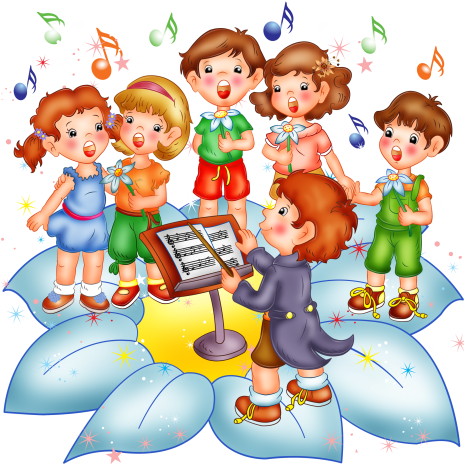 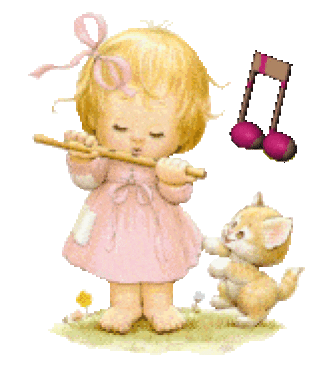 Проведення експериментів
 (Діти пробують 
почути, як звучать 
усі предмети)
Вправа “Яких звуків боїться тиша?” (Слухання, що, як звучить)
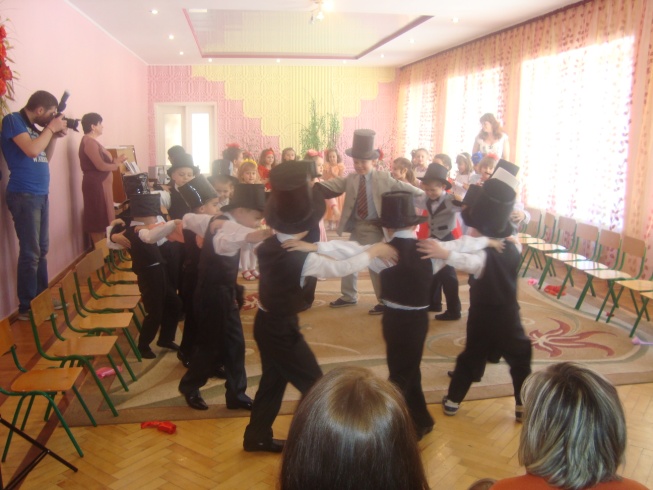 ОЧІКУВАНІ РЕЗУЛЬТАТИ
ДІТИ ПОВИННІ УМІТИ:
Проявляти творчість та імпровізувати.

Поєднувати види діяльності.

Активно, ритмічно рухатись.

Грати   на    елементарних    музичних інструментах та виконувати музично – рухові вправи.
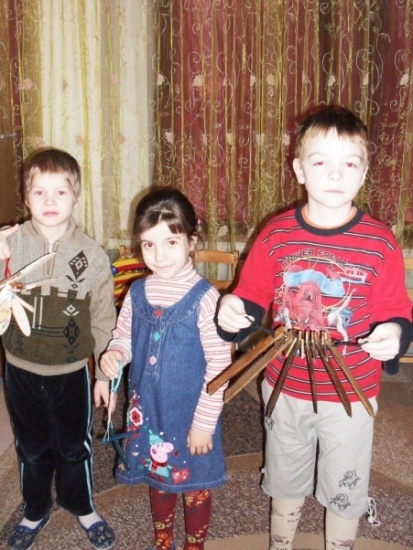 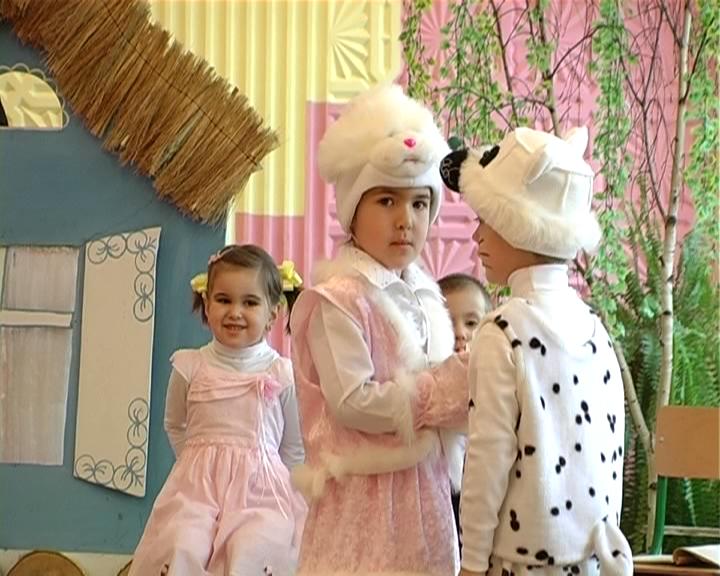 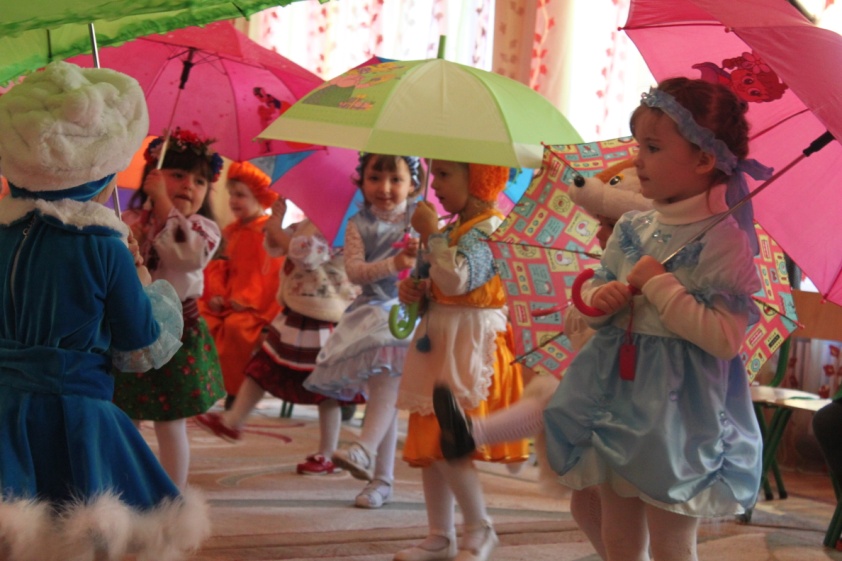 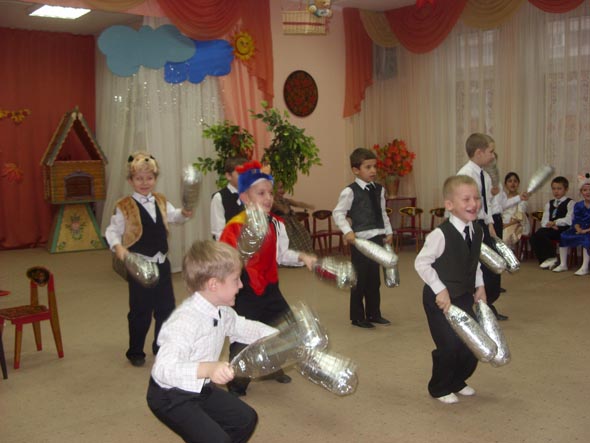 Список опрацьованої літератури
Програма розвитку дитини дошкільного віку «Українське дошкілля», “Впевнений старт”.
Верховинець В. «Весняночка» , в-во «Музична Україна», 1979р.
Кононова Н.Г. «Музично-дидактичнї ігри для дошкільнят: з досвіду музичного керівника».-М.: Просвіта, 1982р.
Кононова Н.Г. « навчання дошкільників грі на дитячих музичних інструментах».-Москва. «Просвіта», 1990р.
 Калисарова Л.К., Настіна Є.П. «Наочні засоби в музичному вихованні дошкільників». Методичний посібник. "Москва «Просвіта», 1996р
Науменко С.І. «Музично-естетичне виховання дошкільнят».-Київ, «Магістр-8», 1996р.
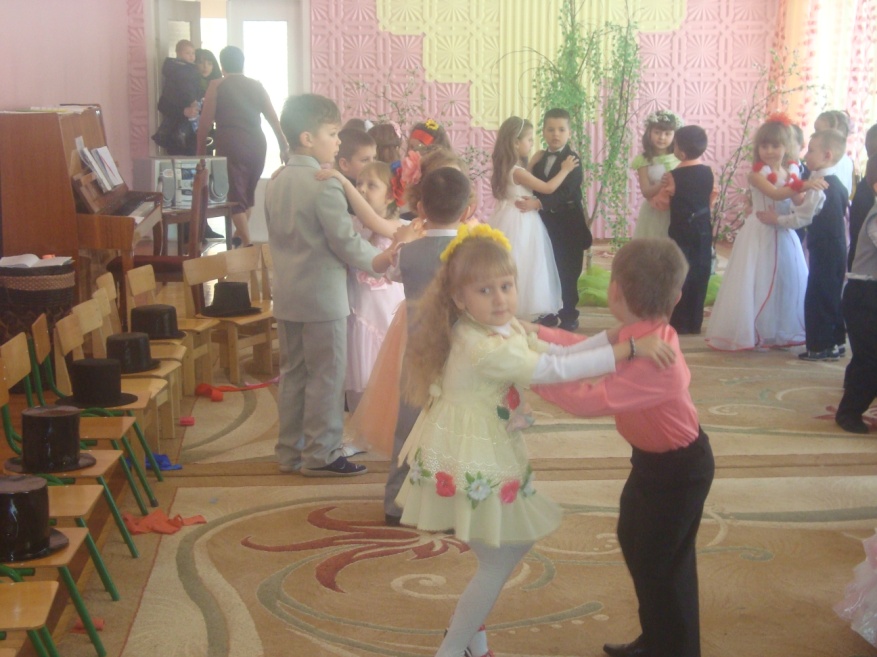 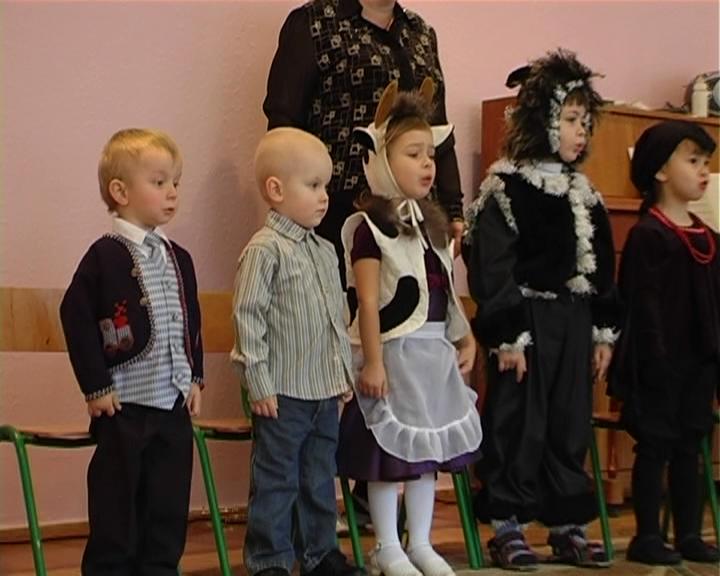 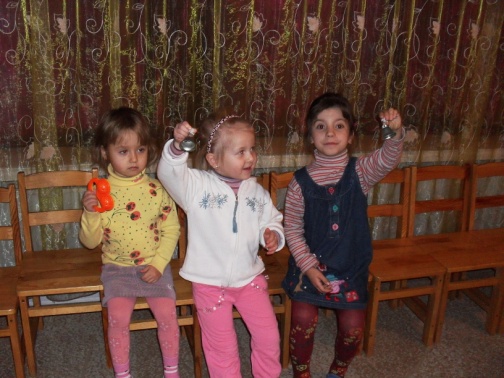 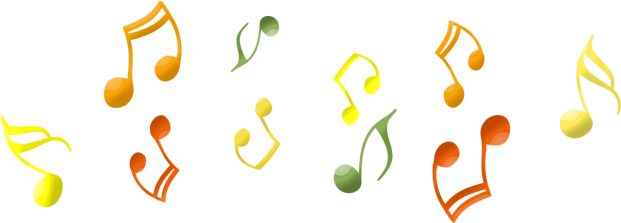 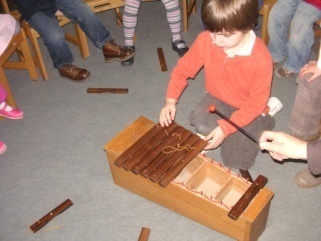